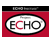 SCAETC TeleMedicine for HIV & PrEP Series
Integrating Telemedicine                      into the ‘New Normal’
Michelle Iandiorio, MD
Clinical Director, SCAETC
1
[Speaker Notes: Version date_092020]
Conflict of Interest Disclosure Statement
Speaker has no conflicts of interest to disclose
Slide contributors: 
John Nelson, PhD, CNS, CPNP: Program Director, AETC NCRC
Waridibo Allison MD, PhD: Medical Director, San Antonio AIDS Foundation; Program Director, UT Health San Antonio SCAETC
Carly Floyd, PharmD, PhC: Clinical Pharmacist, Southwest CARE Center; Clinical Director, UNM SCAETC
Joseph Kvedar, MD: Vice President, Connected Health Partners; Professor Dermatology, Harvard Medical School
2
Learning Objectives
Learn how telemedicine can be used to increase patient access to HIV treatment, case management, & prevention. 
Identify the benefits and limitations of telemedicine; identify situations best suited for telemedicine visits.
Identify elements required for successful telemedicine programs.
This project is supported by the Health Resources and Services Administration (HRSA) of the U.S. Department of Health and Human Services (HHS) under grant number U1OHA33225 (South Central AIDS Education and Training Center). It was awarded to the University of New Mexico. No percentage of this project was financed with non-governmental sources. This information or content and conclusions are those of the authors and should not be construed as the official position or policy of, nor should any endorsements be inferred by HRSA, HHS, or the U.S. Government.
3
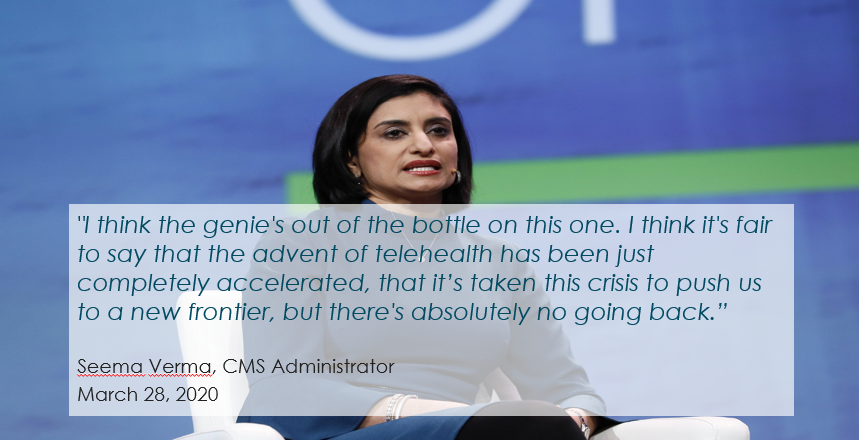 4
Defining Telehealth
‘The use of electronic information and telecommunications technologies to support and promote long-distance clinical health care, patient and professional health-related education, public health and health administration.’                                                 
                                                 (HRSA, 2020)
5
aidsetc.org
Impact of Telehealth
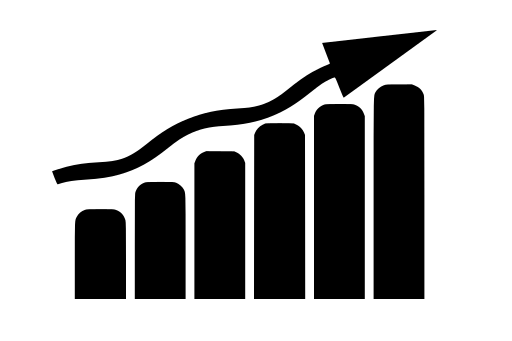 Increases access to quality health care while       reducing demand on resources (time & cost) 
Direct telemedicine has been shown to result in similar positive health outcomes as ‘in-person’ care
Similar clinical outcomes, including treatment adherence, quality-of-life, psychological & emotional status for people with HIV taking antiretroviral therapy (ART) compared to ‘in-person’ care
www.hrsa.gov/rural-health/telehealth/index.html. Young J, et al. CID; 2019;68(9)1437–43. www.ruralhealthinfo.org/toolkits/hiv-aids/2/improve/technology. Dandachi D, et al. J Invest Med. 2019; 67(5):815–20.
6
aidsetc.org
[Speaker Notes: HRSA. 2019. Telehealth Programs. www.hrsa.gov/rural-health/telehealth/index.html. Young J, et al. 2019. IDSA Position Statement on Telehealth and Telemedicine as Applied to the Practice of Infectious Diseases. Clin Infect Dis 68(9)1437–43.  Rural Health Information Hub. 2019. Telehealth and Use of Technology to Improve Access to Care for PLHIV/AIDS. 
www.ruralhealthinfo.org/toolkits/hiv-aids/2/improve/technology. Dandachi D, et al. 2019. Integration of Telehealth Services in the Healthcare System: With Emphasis on the Experience of Patients Living with HIV. J Investig Med 67(5):815–20.]
Telehealth & HIV Care
Telehealth helps to bridge that gap, in terms of both direct patient–provider contact and training local primary care providers to offer comprehensive HIV care, thereby expanding the clinical HIV workforce. 
To keep pace with advances in technology and improve care delivery to hard-to-reach clients, the Health Resources and Services Administration’s Ryan White HIV/AIDS Program (RWHAP) supports programs that supplement traditional HIV care with telehealth.
Laura W. Cheever, M.D., Sc.M. Associate Administrator for the HIV/AIDS Bureau, HRSA. CAREAction Newsletter October 2019
7
aidsetc.org
[Speaker Notes: Telehealth: a tool to provide quality patient care and, ultimately, to help end the HIV epidemic. 
Use of technology to provide health care does not have to be limited to the medical provider encounter]
Telemedicine vs. Telehealth
Telemedicine
Telehealth
Specific to clinical services
Practice of medicine using technology to deliver care at a distance
Provider is in separate location and delivers care to a patient at another location using telecommunications
Broad term
Used to provide care & services at-a-distance
Examples:
Provider training 
Administrative meetings
Electronic information sharing to facilitate & support assessment, diagnosis, treatment, care management, education, etc
8
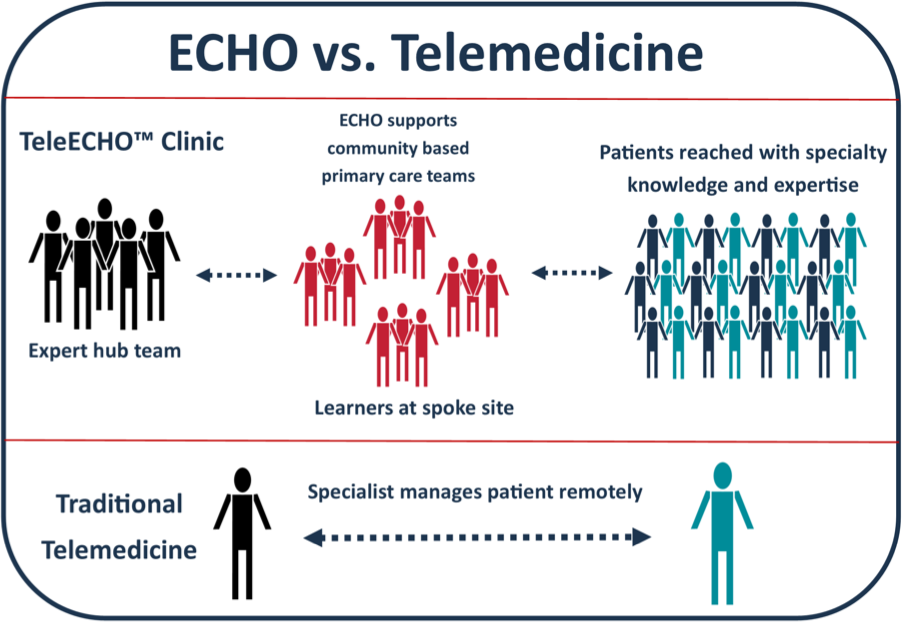 Telehealth Examples: The ECHO Model vs. Telemedicine
9
[Speaker Notes: ECHO model is not “traditional telemedicine.” Treating physician retains responsibility for managing patient.]
Defining Telemedicine
‘Two-way, real time interactive communication between the patient, and the … practitioner at the distant site. The use of interactive telecommunications equipment that includes, at a minimum, audio and video equipment.’ (CMS, 2020)
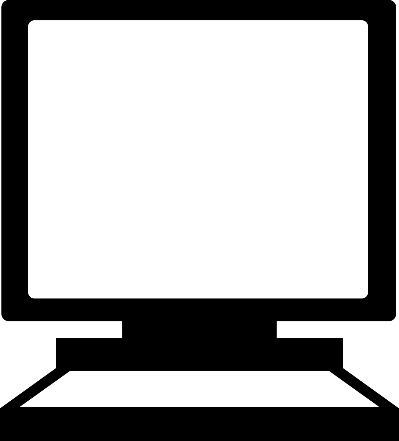 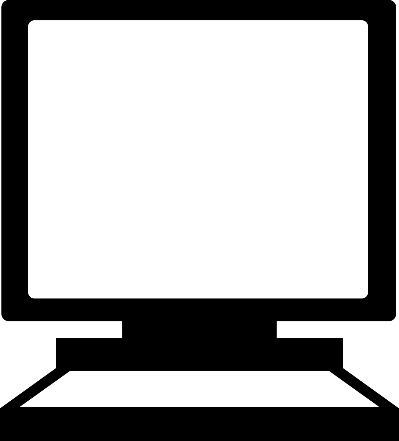 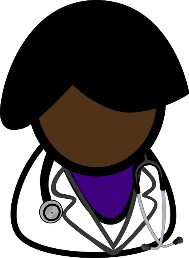 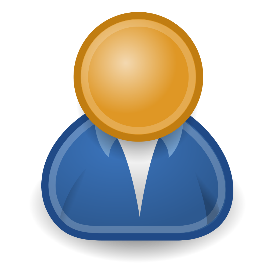 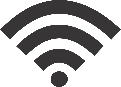 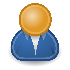 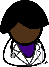 10
aidsetc.org
Know Your State’s Telemedicine Policies
Keep in Mind:
Specific Issues of Note:
What’s ‘legal’ & what’s ‘reimbursed’ aren’t always same

What’s allowed by state law may not equate to specific professional licensure regulations

How to find info on local laws: The National Consortium of Telehealth Resource Centers https://www.telehealthresourcecenter.org/
Can a provider establish care (initial visit) via telemedicine?

Are there restrictions about where the patient and/or provider are physically located during visit? 
Can telemedicine be provided via phone or are both audio & video communication required?

What restrictions exist if a provider requires ‘supervision’ by another provider?
11
aidsetc.org
Is Now a Good Time to Implement Telemedicine? Yes!
Increased patient comfort with technology
Staff comfortable with technology are already in, or are entering, the workforce
More reimbursement opportunities; good fit for volume to value
Addresses physical distancing guidance during pandemic
COVID-associated, temporarily relaxed regulations exist for reimbursement, technology, licensing, etc.
12
Video Conferencing Software
System should have Encryption

Required to have a business associate agreement (BAA) with vendors when using their cloud based solutions 
Current COVID-19 exception

Many potential platforms
Zoom, Starleaf, Pexip, Cisco Cloud Solutions, NextGen, Doxy.me
Webex, Skype For Business
13
[Speaker Notes: Consumer Skype is NOT HIPAA compliant and they won’t sign a BAA
Business Associate Agreement (BAA): 
Describe the permitted and required uses of protected health information by the business associate
Provide that the business associate will not use or further disclose the protected health information other than as permitted or required by the contract or as required by law
Require the business associate to use appropriate safeguards to prevent a use or disclosure of the protected health information other than as provided for by the contract
Where a covered entity knows of a material breach or violation by the business associate of the contract or agreement, the covered entity is required to take reasonable steps to cure the breach or end the violation, and if such steps are unsuccessful, to terminate the contract or arrangement]
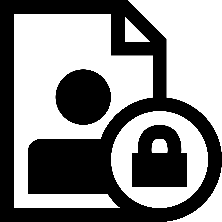 General Principles of Telemedicine
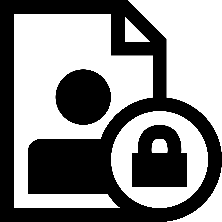 Informed consent from the patient is required before providing telemedicine care 

Document each telemedicine appointment / examination & its type (video and/or telephonic)

Make sure both the patient & provider can attend to the visit without being disrupted, that lighting is good, and both have the functional equipment required for the visit
14
aidsetc.org
[Speaker Notes: Let them know if they have a choice between in-person or virtual visits]
Patient Perspectives
Communication prior to initial telemedicine visit is key
How telemedicine affects their care – reassure on quality
How telemedicine differs – state if no physical examination
Communicate where you expect the patient to be when you contact them by phone or video conference
Respect the scheduling – call when you said you would call
15
[Speaker Notes: Communication may be front office staff prior to visit
There is a temptation especially with phone calls to just sequentially call clients and get it over and done with – remember how much we don’t like patients just turning up in clinic and expecting to be seen when it is not a walk in clinic – this is the reverse and we are coming into the patient’s personal space – do it as scheduled]
General Principles of Telemedicine
Should not be used for conditions where in-person exams are required, such as severe symptoms, certain protocol-driven procedures, or involved interventions
Ensure that patients understand how the technology works
Inform patients of any service limitations & steps to take to get additional care
Ask: “What information is needed to make a diagnosis and/or formulate a care plan?”
16
aidsetc.org
Visits Well Suited For Telemedicine
Routine follow up for chronic conditions like HIV
i.e. lab review when detailed physical exam not required

Routine follow up behavioral health/substance use counseling sessions

Routine follow up for case management needs
17
Less Suited For Telemedicine
Complete annual check-ups
Instances where lab tests / imaging will be critical
Patients with multiple, complex problems requiring nuanced care
Highly sensitive matters (e.g., new cancer diagnosis, end of life decisions)
Anything procedural
18
Workflow Adjustments
Video vs. Phone
Language barrier? (Interpreter services set up)
Physical exam needed? (Determine prior to visit with RN/MA prep)

Workflow
Who connects patient? 
How does checkout happen?
Need to bring in other members of the healthcare team during or after your visit?
19
Before the First Visit
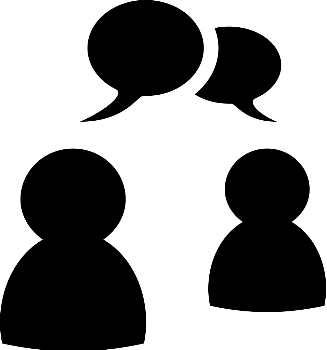 Explain any confidentiality limits

Explain simply & clearly how telemedicine works at                 your center

Establish a plan for emergencies, and communicate it to the patient prior to your visit 

Create a plan for telecommunication disruptions. Example: 
‘If we get disconnected, I’ll call you back. Please wait for my call.’
‘We have this “room” until 1 pm. If we’re disconnected, please log back in as soon as possible. If you can’t, I’ll contact you by phone later today.’
20
aidsetc.org
[Speaker Notes: Explain in simple, clear language to patients how telemedicine at your center works (when service is available, scheduling, privacy, etc.)
Explain any limits on confidentiality (i.e., minimize risk by doing the visit when patient is alone if possible)
Establish a plan for emergencies and communicate it to the patient before the visit: “If you are experiencing a medical emergency please go to the ER or call 911”]
Before the First Visit
Prepare the patient for the visit – what info do you need?

Help them give you information in real time

Explain protocols for contact between virtual visits, your prescribing policies, and how you’ll coordinate care with other health professionals 

Make sure you have all information that you need for the visit readily available
21
aidsetc.org
[Speaker Notes: Be aware what is in the view of your camera and adjust as required (e.g., other charts, personal pictures)]
Before the First Visit
Verify insurance beforehand & collect copays
Check with your institution’s billing department
Have medical assistant/nurse send patient to lab before
Allows for results to be present at time of visit
If STI swabs are necessary, see if labs will accept patient self-collected samples 
Can assess if in-person visit is needed
STI self-swab posters http://uwptc.org/
22
Maintain Professionalism
Camera at face level & look directly into the camera
Adequate lighting
Be aware of your video background & background noise
Appropriate clothing
Rate & clarity of speech
Pause to let client/patient speak – especially for phone calls as no visual cues so ask frequently “Any questions or concerns?”
23
[Speaker Notes: What’s visible via your camera? Make adjustments as needed!
Make sure the camera is at your eye level 
Be transparent with any unavoidable issues with working from home unexpectedly
Background noise, dogs barking, kids crying or coming into the web cam view etc. etc.]
Documentation Requirements
Same as face-to-face encounter PLUS
A statement that the service was provided using telemedicine
The location of the patient
The location of the provider
The names of all persons participating in the telemedicine service and their role in the encounter
Patient consent
Best practice so do it even though currently waived during pandemic and not required in all states
American Telemedicine Association: americantelemed.org/resource/why-telemedicine/
24
[Speaker Notes: Write a protocol. Gives structure and guidance and is a document that can be modified as barriers and difficulties are encountered and hopefully overcome
Documentation detail affect billing in the same way as in person encounters
Include location of patient & providers and length of time of the visit
Level 3 and 4 reimbursements must be based on time rather than physical examination]
Conducting a Clinical Exam via Telemedicine
Both subjective and objective findings are valuable
Expand subjective data collection as required
Objective measures: document what you are confident that you’re directly observing
Screen for anxiety & depression
GAD-2/GAD-7, PHQ-2/ PHQ-9
Patients can perform specific actions & report tenderness, pain, hardness, restricted range of motion, etc.
Observe not just location of self exam, but findings
25
aidsetc.org
[Speaker Notes: Subjective and objective findings are both valuable when examining any system
Subjective includes ROS= review of system
It is acceptable practice for providers to direct patients to perform a self-examination
Skin and mucus membranes may be seen via video
Observe the patient while conducting any self-exam to determine its adequacy:
Displacement of skin when asked to palpate an area for tenderness or masses
Whether hand placement is correct (use of hand versus finger, for example)
Ask patient to move camera or reposition themselves to assess specific physical symptoms as indicators
Recommending patients use a light source from a common flashlight or table lamp can be highly effective
Using other household items to assist in exam is appropriate: 
Use a tape measure or coin to determine size of lesion
Use tissues to wipe and observe the amount of discharge]
Conducting a Clinical Exam via Telemedicine
If you’re unable to observe something, document that 
Consider walking patient through measuring their own heart rate & respiratory rate 
If using home-based tools (e.g., thermometer, scale, BP, etc.) consider its accuracy. Document the type of monitor used and whether calibration was checked
26
aidsetc.org
[Speaker Notes: Vital Signs
Temperature: ask if patient has a working thermometer to use to take temperature 
Heart Rate: ask if patient has a watch or clock with second hand for taking pulse; otherwise walk patient through measuring their own heart rate. If you don’t think the patient can count their heartbeat for 10 seconds to calculate the heart rate, then do not document it 
Respiration Rate: ask patient to sit quietly and watch chest movement. If you can’t clearly observe the patient’s respiration rate via video, then do not document it
Blood Pressure: patient may have a BP cuff at home; watch as patient measures their own BP. Document the type of monitor used (i.e., oral vs. digital thermometer, blood glucose monitor, etc.), and whether calibration was done or checked 
Weight: ask patient to stand on scale and show you the results. Assure the scale is calibrated in advance.
HEENT
General appearance and energy level
Head: note any visible swelling, asymmetry, alopecia, or other irregularities
Eyes: look at patient’s eye on video to assess for injection, icterus and symmetry; instruct patient to move eyes to evaluate extra ocular movements; have the patient use a flashlight to evaluate for reactivity if required
Ears: if discharge, let them show you or describe what it looks like
Nose: observe any nasal flaring, rhinorrhea or “sniffling”; have patient press on sinuses if needed to assess for sinus tenderness
Oropharyngeal: ask patient to open their mouth and adjust the camera to evaluate the tongue, buccal mucosa, teeth/gums, pharynx and tonsils – noting any lesions, bleeding, redness, exudates and swelling (patient use of flashlight may help)
Observe/listen for cough (note characteristics – wet, dry, productive, non-productive), throat clearing
Neck: notice any asymmetry, swelling, guarding or stiffness
Skin: ask patient to move in front of camera to view the skin as best as possible and note abnormalities
Lymph Nodes: ask patient to press over specific area of lymph node chains and report any tenderness or enlargement, and if palpable nodes are fixed or not – monitor patient’s degree of pressure based on skin displacement
Respiratory: listen for cough, auditory wheezing, speech rhythm 
CV: look for edema in extremities; ask patient to press to determine degree or use a tape measure
GI: have patient palpate all 4 abdominal quadrants and demonstrate areas of tenderness
M-S: observe patient and note limitations as they move about, stand, sit, walk, bend over, raise arm
Neuro: conduct standard CNS assessments as well as patient cognition, orientation, degree of history congruency and note any limitations observed
GU: utilize video inspection as necessary and note descriptive findings]
Assessment, Diagnosis, and Plan
Communicate your assessment & plan (next steps)

Order labs, discuss where to obtain lab services, and cover necessary instructions (e.g., don’t eat after midnight) 

Remember that not all lab facilities can do all tests, so confirm that a particular lab can do the test before you send your patient there

Provide the patient with instructions on referrals, new or renewed prescriptions, and follow-up plans
27
aidsetc.org
[Speaker Notes: Labs: give necessary instructions (i.e., do first thing in the morning after fasting and before eating or drinking)
Remember that certain tests cannot be done at private labs (i.e., throat cultures, lesion cultures, extragenital gonorrhea/chlamydia NAATs)]
What Makes a Telemedicine Program Successful?
New workflows are required for patients and providers
Deciding whether to intersperse or bundle virtual visits into the schedule
Pre-clinic assessments of a patient’s ability to participate in a telemedicine visit (access to confidential location, necessary technology, etc.)
MA ‘rooming’ of patient, including technology set up
Collaborating with the inter-professional team
Technology: Is special software required?
28
[Speaker Notes: Business implications for providers:
Optimize the use of the physical plant
Rethink overhead calculations
Workforce implications]
Utilizing Telemedicine for PrEP
PrEPTECH: mobile-friendly, HIPAA-compliant website
San Francisco, MSM of color
Recruits via Gindr app & visits done by phone
Seattle, WA
Pilot study of the initiation of PrEP + counseling; Zoom platform
PrEPIOWA: telemed + pharmacist-driven protocols
ID physicians partner w/ Iowa Dept of Public Health
Clinical pharm conduct visit (collaborative practice agreements)
Vidyo mobile app platform
Touger R, Wood B. Curr HIV/AIDS Rep. 2019 Feb;16(1): 113-119
29
[Speaker Notes: Touger R, Wood B. A Review of Telehealth Innovations for HIV Pre-Exposure Prophylaxis (PrEP). Curr HIV/AIDS Rep. 2019 Feb;16(1): 113-119]
Telemedicine Summary
Telemedicine greatly increases the impact of clinical practice, including for care of people with HIV:
IDSA & HIVMA support use of telehealth in the care of PWH

Telemedicine increases access to care, but also presents new challenges:
It can decrease barriers created by distance or time, but may initially create discomfort for some providers & patients
It highlights existing barriers such as limited telecommunication infrastructure and individual technology skills (the ‘digital divide’)
Without physical limitations, demands on providers may increase
30
aidsetc.org
[Speaker Notes: PWH=people with HIV]
Resources
The National Consortium of Telehealth Resource Centers https://www.telehealthresourcecenter.org/ 
The American Telemedicine Association https://www.americantelemed.org/
ATA Virtual Annual Meeting                                  https://gotelehealth.org/2020-ata-telehealth-conference/
The AMA Telehealth Practice Guide https://www.ama-assn.org/practice-management/digital/ama-telehealth-quick-guide
Center for Connected Health Policy  https://www.cchpca.org/telehealth-policy/current-state-laws-and-reimbursement-policies?jurisdiction=60&category=All&topic=All
31
[Speaker Notes: notes]
Resources: Additional Models
VA’s HIV Telehealth Program https://www.ruralhealth.va.gov/docs/issue-briefs/Ohl-brief-061113.pdf
Telehealth Use in Medical Case Management https://www.ruralhealthinfo.org/project-examples/775
A Patient’s Guide to Telemedicine https://www.himss.org/news/patients-guide-telemedicine
American Academy of Family Physicians Telemedicine https://www.aafp.org/media-center/kits/telemedicine-and-telehealth.html 
Southwest Telehealth Resource Center https://southwesttrc.org/
32
[Speaker Notes: notes]
Resources
AETC National HIV Curriculum https://aidsetc.org/nhc
AETC National HIV-HCV Curriculum https://aidsetc.org/hivhcv
Hepatitis C Online https://www.hepatitisc.uw.edu/
AETC National Coordinating Resource Center https://targethiv.org/library/aetc-national-coordinating-resource-center-0
Present Cases on ECHO   http://echo.unm.edu        hivecho@salud.unm.edu
Clinical Consultation Center http://nccc.ucsf.edu/
HIV Management
Perinatal HIV 
HIV PrEP 
HIV PEP line
HCV Management
Substance Use Management

Additional Trainings scaetcecho@salud.unm.edu       https://hsc.unm.edu/scaetc/
33
[Speaker Notes: Find an HIV TeleECHO clinic in your area: https://echo.unm.edu/locations-2/echo-hubs-superhubs-united-states/
AETC National HIV Curriculum: 6 core modules for self study; regularly updated; CME, CNE]